ryan scheckel
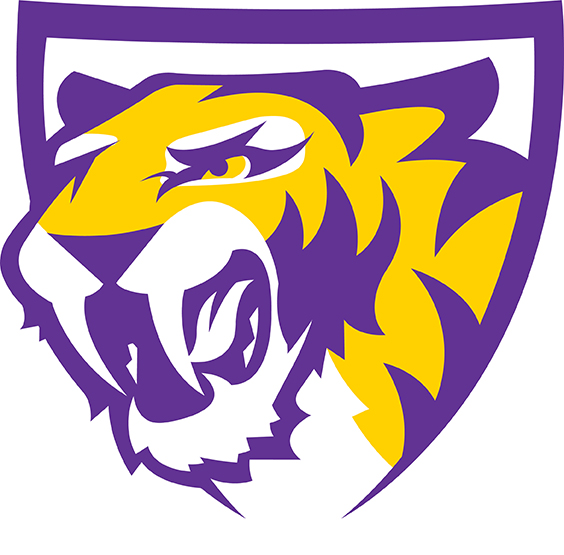 Central Dewitt Hall of Fame 
Induction Class 2020
Inducted for Outstanding Contributions as  a distinguished graduate of Central dewitt High School
Biography
1997 graduate Ryan Scheckel was an incredible athlete, competing in baseball, football, and on the 1996 State Basketball team.  He was a 6X Track & Field State Qualifier, finishing 4th in the 1600-meter in 2007. At Mt. Mercy he played Basketball, Cross Country, and in Track & Field was a 7X MCC Champion, 2X NAIA National Qualifier and the 2001 MCC Championship Most Valuable Performer. He became their Head Cross Country / Track & Field Coach, earning 7 NAIA XC National Team Qualifiers, 9 XC Conference Team Titles, voted 9 times Coach of the Year and 2001 NAIA Coach of the Year.  In T & F, he coached 5 Conference Team Titles and was named 6 times as Coach of the Year.  He is a 2017 Mount Mercy’s Hall of Fame inductee.
Article from the Observer
When 1997 Central DeWitt graduate Ryan Scheckel called up his long-time friend Ryan Maher to tell him he was going to be inducted into their alma mater’s hall of fame, there was one thing Scheckel couldn’t quite explain.  He couldn’t say exactly why he was chosen to be a hall of fame inductee.
     “He had no idea why,” Maher related. “He said, ‘Maybe because of my coaching career in college?’ He’s humble; he thinks he’s a jack-of-all-trades and a master of none. I don’t agree with that at all.”  Maher said when it came to sports — multiple sports — Scheckel had a tenacity like no one else. He took everything very seriously, and when he would lose at something, he would get upset.  However, that hardly ever happened.  “He was a super-fun guy, but competitive as well,” Maher said. “When it came to sports, he was there physically and mentally, preparing himself. He was the best overall athlete in our class. He was super athletically-gifted.”
     As a high school athlete, Scheckel was a two-time letter winner and team captain in football, a two-time letter winner and team captain in basketball (and a member of the 1996 state tournament team that finished 21-3, the third-best in Saber history) and a four-time letter winner, two-time team captain and six-time state qualifier in track and field.
     As a college athlete at Mount Mercy University, he played for two years on the men’s basketball team, ran for two years on the men’s cross country team and was a two-time Midwest Collegiate Conference (MCC) runner and second team all-state conference runner, and spent four years on the track
The Observer (cont.)
and field team.  He was a team captain twice, was named a Most Valuable Performer twice, was a seven-time MCC Conference champion, a two-time National Association of Intercollegiate Athletics National qualifier, and was named 2001 Most Valuable Performer in the MCC track and field championships.
     After graduating in 2001 with his BA in criminal justice and sociology, he became the head cross country coach and assistant track and field coach at Mount Mercy University. He held those positions for over 15 years.  Scheckel earned his Master of Arts in strategic leadership in 2016 and was inducted into the university’s hall of fame in October of 2017.
     As the cross country coach, his team qualified for the National Association of Intercollegiate Athletics (NAIA) Cross Country National Meet seven times, he had 35 individuals qualify for the NAIA Cross Country National Meet, won nine conference cross country team championships and 12 conference cross country individual championships.  Scheckel was named Conference Cross Country Coach of the Year a whopping nine times, and was named the NAIA Region VII Women’s Cross Country Coach of the Year in 2001.
     As the university’s assistant track and field coach, he coached a NAIA Track and Field National Champion, 20 NAIA Track and Field All-Americans, 78 NAIA Track and Field National Qualifiers, five Conference Track and Field Championships, 138 Conference Track and Field Champions and was a six-time Conference Track and Field Coach of the Year.
The Observer (cont.)
Other professional accomplishments Scheckel has earned include being a Corridor Business Journal 40 Under 40 award recipient in 2016, a Cedar Rapids Area Convention and Visitors Bureau Vision Award recipient in 2013 and a West Linn Community Group Servant Leadership Award recipient in 2017.  Now a service manager at P&K Midwest in Hiawatha, Scheckel said news of being inducted into Central DeWitt’s Hall of Fame was both humbling and unexpected.
     “I was a bit surprised,” he related. “At the same time, I was always hopeful that someday this call would come. It’s always exciting to be recognized for something positive that you’ve accomplished. DeWitt is a special place, and to be considered among some of the best is an honor.”
     Scheckel’s high school track and field coach, Mike Zimmer, said given how exceptional Scheckel was as an athlete, a teammate and person, he feels Scheckel is the ideal inductee.  “These (hall of fame) selections encompass who people are as individuals,” Zimmer noted. “They set an example for others to follow … Ryan does a great job reflecting that example.”  Scheckel and his wife, Jill, have three boys, Myles, 16; Ryker, 12; and Cy, 8.
Induction speech
Inducted for Outstanding Contributions as a Distinguished Graduate
Ryan Scheckel is a 1997 graduate and was an incredibly talented multisport Saber athlete.  He was an outstanding student and school leader.  He had an indomitable spirit and a tremendously positive attitude.  He earned several Academic Awards, was a member of the NHS, was elected as our Homecoming King and was the 1997 recipient of the Bernie Saggau award. Ryan was a football Letterman for Hall of Fame Coach Dwight Spangler, Team Captain and Honorable Mention All-Conference. He was a 2X Basketball Letterman and Team Captain, playing on the 1996 State Tournament team under Hall of Fame Coach Neil Padgett, that finished 21-3, the 3rd best in Saber history.  That team still holds program record for Average Points/Game (67), Field Goal Percentage (53%), Most Field Goals (622) and Assists (424).  In Track & Field he was a 4X Letterman, 2X Captain and 6X State Qualifier.  In 1997 he finished 4th Place at the 3A State tournament in the 1600-meter run in a time of 4:31. He also played Baseball. He attended Mount Mercy University and incredibly played 3 sports.  He played Basketball for 2 years and Cross-Country for 2 years where he was a 2X Midwest Classic Conference 2nd-Team selection. He again excelled in Track & Field.  He competed all 4 years and was a 2X Captain.  Twice he was the Mustang’s MVP and a 7X MCC Champion, 2X NAIA National Qualifier and 2001 Most Valuable Performer at the MCC Track & Field Championship. He graduated in 2001 with a BA in Criminal Justice & Sociology and in 2016 earned his MA in Strategic Leadership.
Speech (cont.) & video
If that outstanding resume is not enough, his coaching career was even better!   He was an outstanding coach for Mount Mercy from 2001-2016.  During those 16 years as the Head Cross Country Coach he coached 7 NAIA XC National Meet Team Qualifiers, 35 NAIA Cross Country National Meet Individual Qualifiers, 9 Conference Cross Country Team Championships, 12 Conference Cross Country Individual Champions and 9 times was named the Conference Cross Country Coach of the Year.  In 2001 he was named the NAIA Region 7 Women's Cross Country Coach of the Year.  As a Track & Field coach he was a part of 2 NAIA Track & Field National Champions, 20 NAIA Track & Field All-Americans, 78 NAIA Track & Field National Qualifiers, 5 Conference Track & Field Team Championships, 138 Conference Track & Field Individual Champions and was named 6 times as the Conference Track & Field Coach of the Year.  He was inducted into the Mount Mercy Hall of Fame in 2017.  Since 2016 he has been a Business Development Manager for Infrastructure Technology Solutions, LLC in Monticello, Iowa.  He has also served as the acting Meet Director for Mount Mercy University XC including the NAIA XC National Championships in 2018 & 2020.  He serves as the Mayor of Palo, Iowa.   He and his wife Jill have 3 boys: Myles (13), Ryker (10) and Cy (6).  Please help me welcome the newest member of the Central DeWitt High School Hall of Fame, 2020 inductee… Ryan Scheckel.